Unit 1 School Life
What’s your favourite subjects？
WWW.PPT818.COM
教学目标：
1.能听懂、会说、并认读单词science，maths，computer， English
2.能听懂、会说并运用句型What’s your favourite subject?及其答语It’s science.
Review
What subjects do we
 have today？
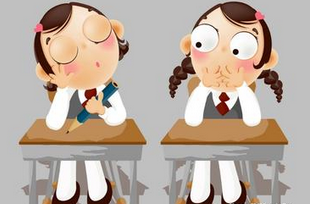 Review
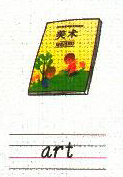 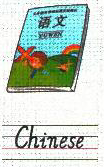 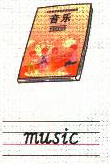 New words
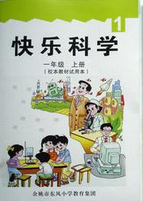 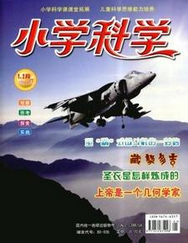 science
科学
New words
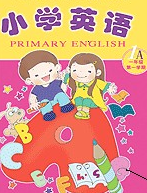 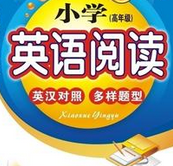 English
英语
New words
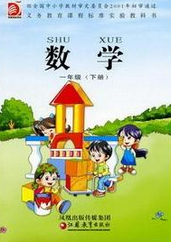 maths
数学
subjects
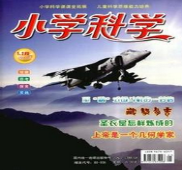 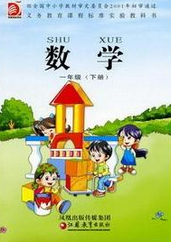 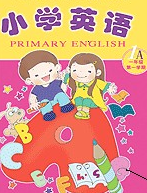 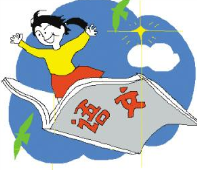 学一学
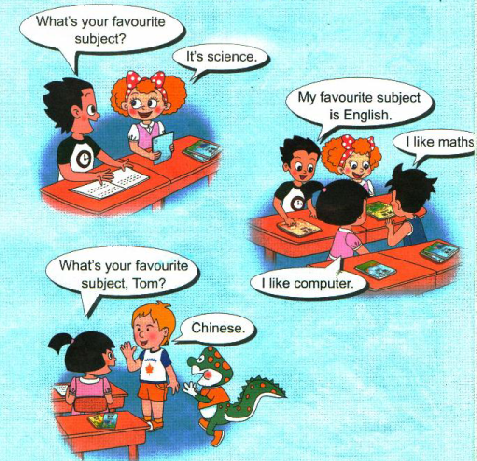 说一说
What’s your favourit subject？
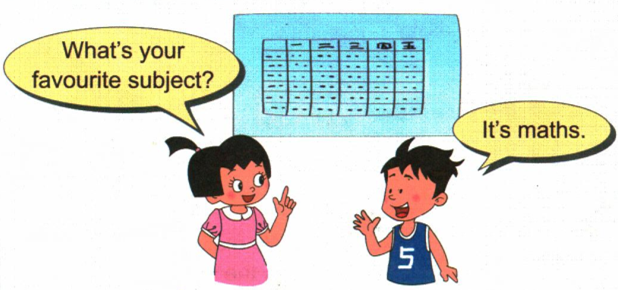 比一比，看谁说得好
Favourite, favourite,
What’s your favourite subject? English, English, it’s English.
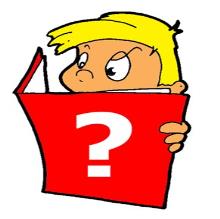 Let’s do
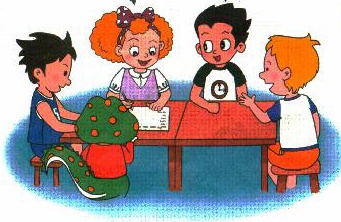 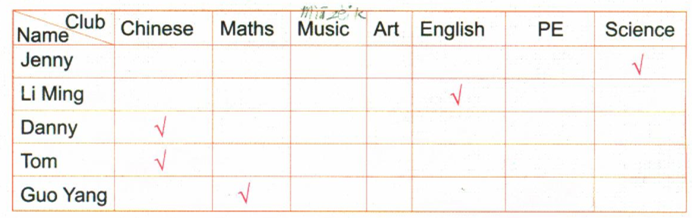 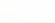 Homework
1.跟读课文。
2.课后做调查表调查一下自己朋友们喜欢什么科目。
Thank You